CSE 121 Lesson 4: For Loops
Matt Wang
Spring 2024
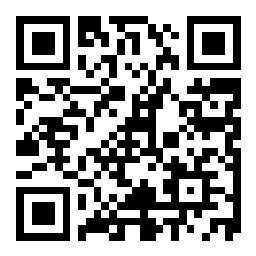 TAs:
sli.do #cse121-4
Today’s playlist:CSE 121 lecture beats 24sp
Announcements & Reminders
P0 due today!
C1 releasing later today (due Tuesday, April 16th)
Feedback for Creative Project 0 released yesterday! 
Resubmission Cycle 0 (R0) opening tomorrow (due Thursday, April 18th)
Reminder: IPL is open!
in-person at MGH 334, uses a tool called “MyDigitalHand”
many hours: e.g. 12:30-9:30 today! (see schedule for more)
Quiz 0: Thursday, Apr 25th during your quiz section.
Lesson 4 - Spring 2024
2
Resubmissions (or “resubs”)
Each week, you may resubmit one Programming Assignment or Creative Project with no penalty. The grade of your resubmission will completely replace your previous grade.

This is a huge opportunity: you get to resubmit your work after we grade it and give you feedback! Please take advantage of this :)

(if you miss an assignment and/or only finish it late – use a resub!)
Lesson 4 - Spring 2024
3
Resubmissions (or “resubs”)
Some logistics:
there are 8 total resub cycles this quarter (and… 8 assignments…)
an assignment is only eligible for resubmission for 3 cycles after feedback is released

To resubmit, you should:
set the submission you want to be graded as “Final”
submit a Google form to confirm your resubmission
you must fill out the form before the deadline for your resub to count!
Lesson 4 - Spring 2024
4
Last Time…
Variables
Container that stores a specific data type
Must declare & initialize!
Manipulate, modify, reuse ♻
Strings
Sequence of characters treated as one, yet can be indexed as individual parts
char, represents a single character
// declare AND initialize
int version = 5;
Lesson 4 - Spring 2024
5
🐞 Debugging
We also started to think about debugging with a couple recent activities in class (Duck Heights & BuggyMadLibs.java)

Bugs happen – debugging is a natural part of programming! 

Ways to approach debugging?
Lesson 4 - Spring 2024
6
[Speaker Notes: Tracing error messages 
Playing "java" 
Narrow down the scope of the bug 
Println debugging! (more to come on this today)]
🐞 Debugging – Live!
In P0, we asked you to do some debugging.

This is arguably the most important skill when programming – especially because programming is a social activity!

Let’s do some live debugging :)
Lesson 4 - Spring 2024
7
(PCM) for loops!
For loops are our first control structure
A syntactic structure that controls the execution of other statements.
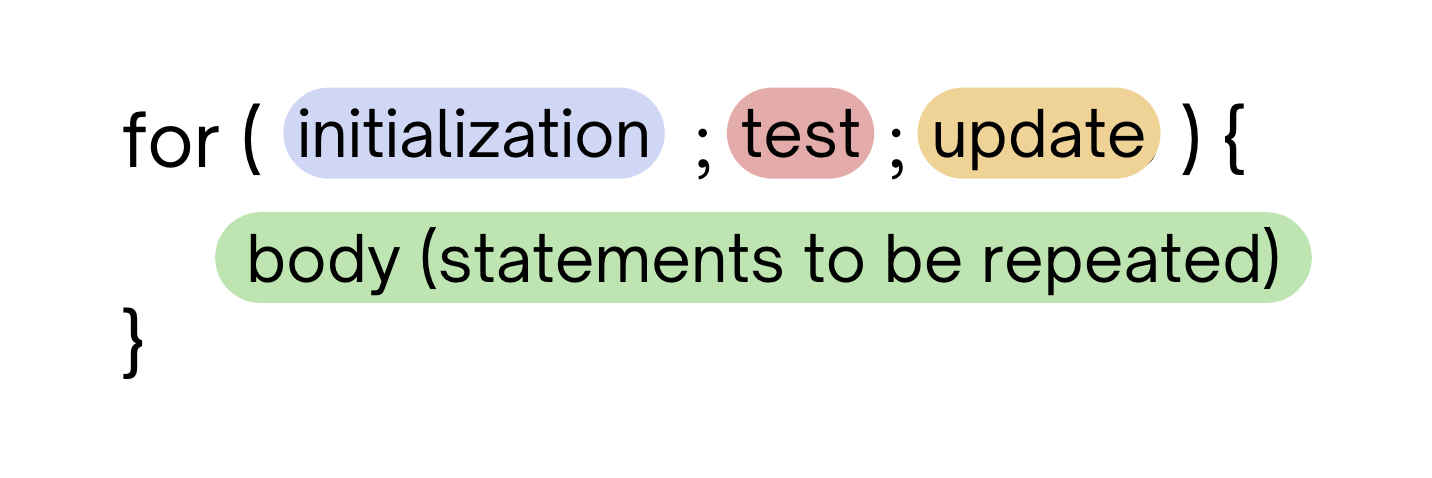 Lesson 4 - Spring 2024
8
(PCM) for loops! 2
for (int counter = 1; counter <= 5; counter++) {
    System.out.println("I love CSE 121!");
}
Lesson 4 - Spring 2024
9
(PCM) for loops! 3
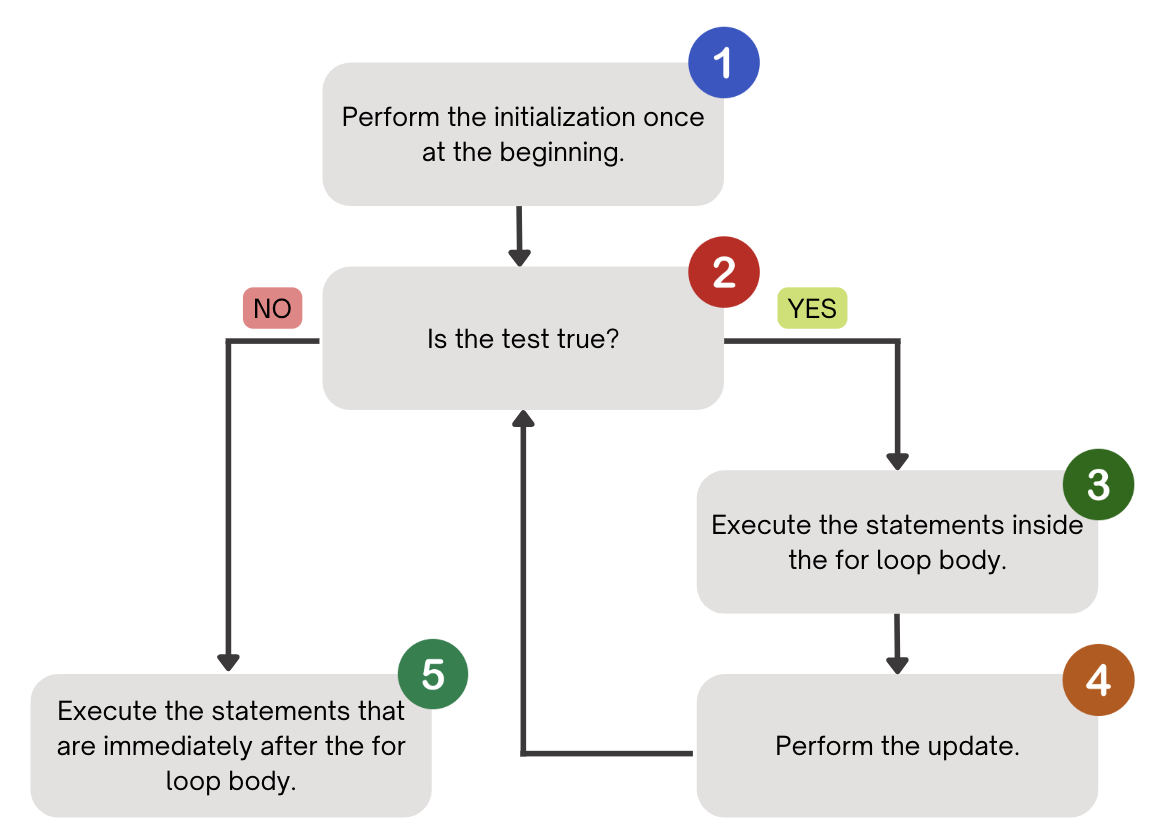 Lesson 4 - Spring 2024
10
(PCM) for loops! 4
counter
1
4
2
1
2
3
4
5
6
for (int counter = 1; counter <= 5; counter++) {
    System.out.println("I love CSE 121!");
}
3
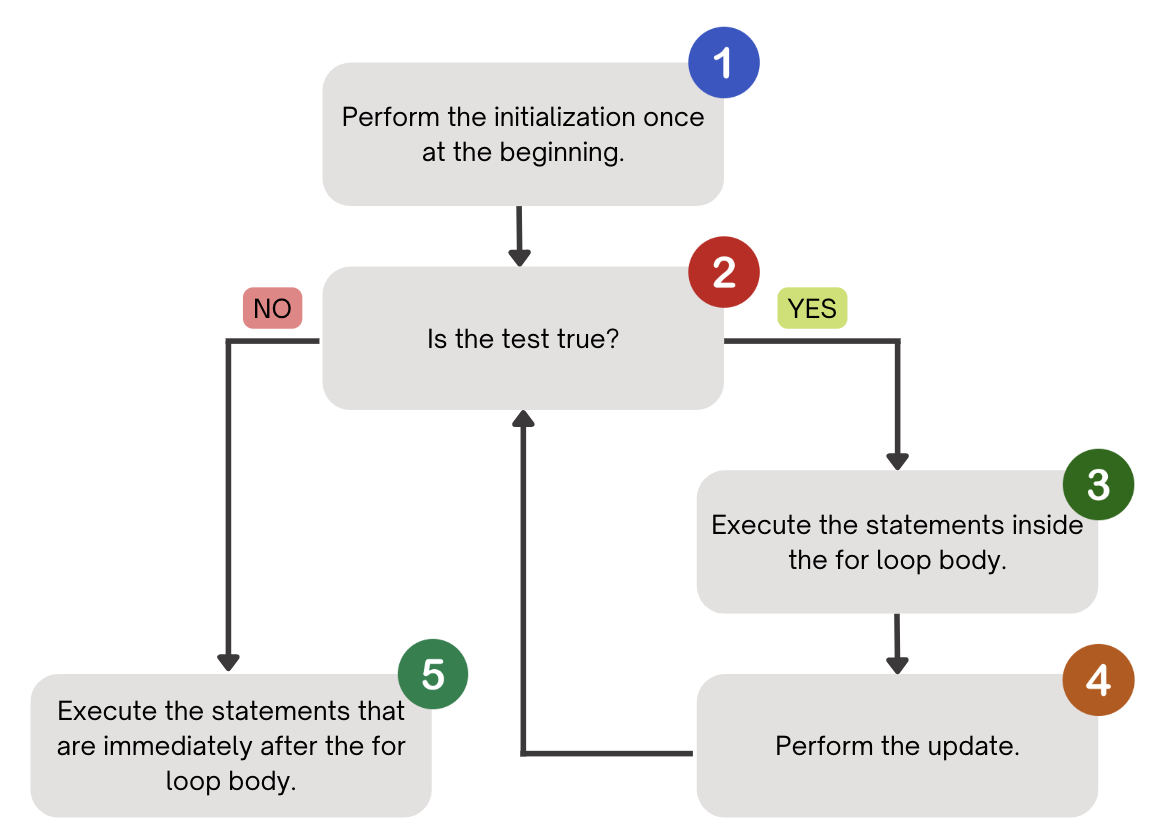 5
I love CSE 121!
I love CSE 121!
I love CSE 121!
I love CSE 121!
I love CSE 121!
Lesson 4 - Spring 2024
11
What output does the following code produce?
for (int i = 1; i <= 6; i++) {
  System.out.println(i + " squared = " + i * i);
}
A.
i squared = i * i
i squared = i * i
i squared = i * i
i squared = i * i
i squared = i * i
i squared = i * i
B.
i squared = i * i
i squared = i * i
i squared = i * i
i squared = i * i
i squared = i * i
i squared = i * i
i squared = i * i
C.
1 squared = 1
2 squared = 4
3 squared = 9
4 squared = 16
5 squared = 25
6 squared = 36
D.
1 squared = 1
2 squared = 4
3 squared = 9
4 squared = 16
5 squared = 25
6 squared = 36
7 squared = 49
Lesson 4 - Spring 2024
12
(PCM) String traversals
// For some String s
for (int i = 0; i < s.length(); i++) {
    // do something with s.charAt(i)
}
Lesson 4 - Spring 2024
13
Fencepost Pattern 1
Some task where one piece is repeated n times, and another piece is repeated n-1 times and they alternate
h-u-s-k-i-e-s
Lesson 4 - Spring 2024
14
Fencepost Pattern 2
Some task where one piece is repeated n times, and another piece is repeated n-1 times and they alternate
h-u-s-k-i-e-s
Lesson 4 - Spring 2024
15